布可星球使用方法介紹
臺南市永康區永康國民小學
依照以下順序操作：打開瀏覽器；1.輸入學校網址→2. 主題網站→3.點選布可星球
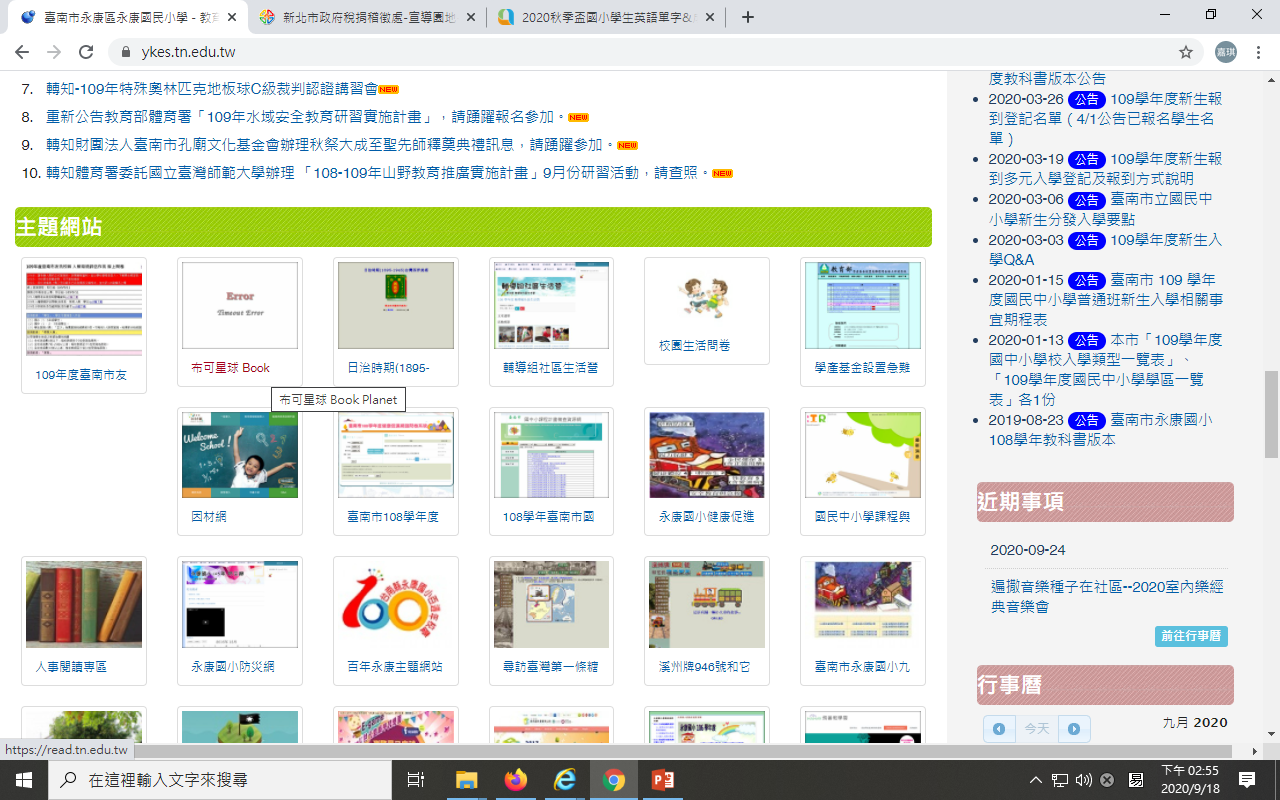 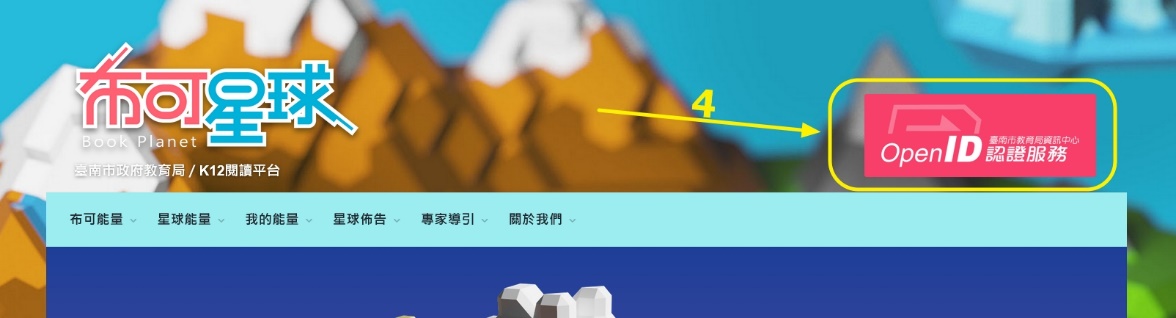 4.點選OpenID帳號
5.依序輸入學生帳號(st和七位數字)
6.輸入學生密碼
7.點選下一步
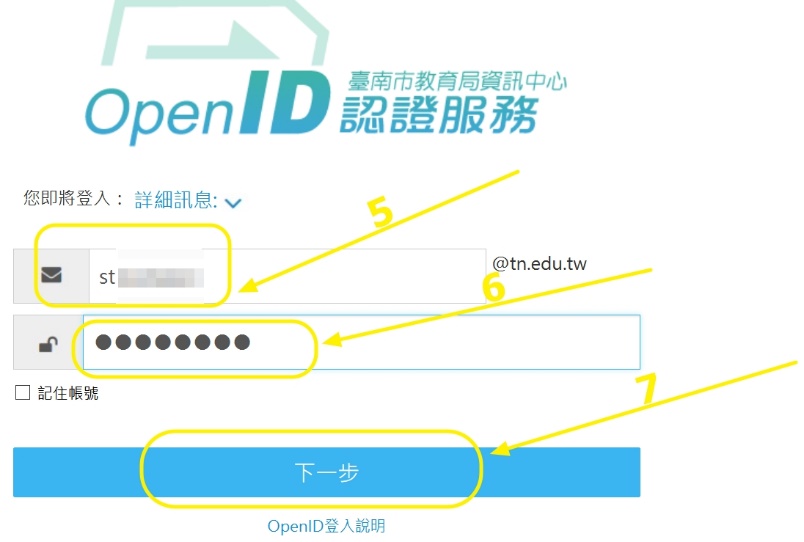 8.確定是自己的帳號及姓名後點選登入
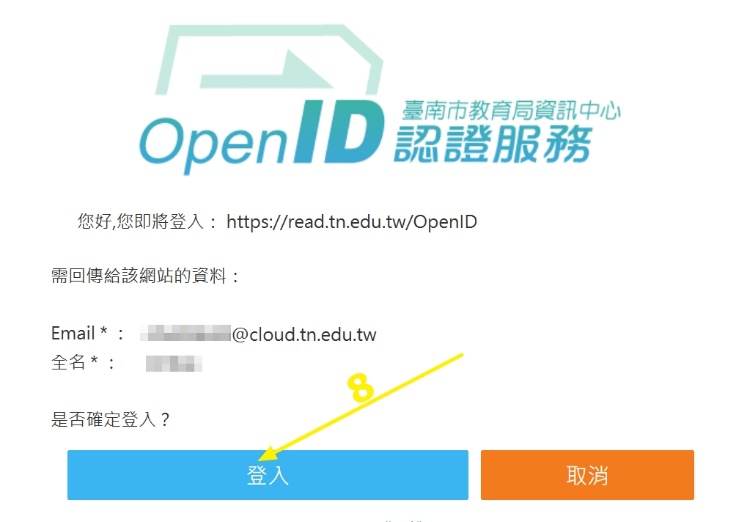 9.點選布可能量
10.點選推薦布可
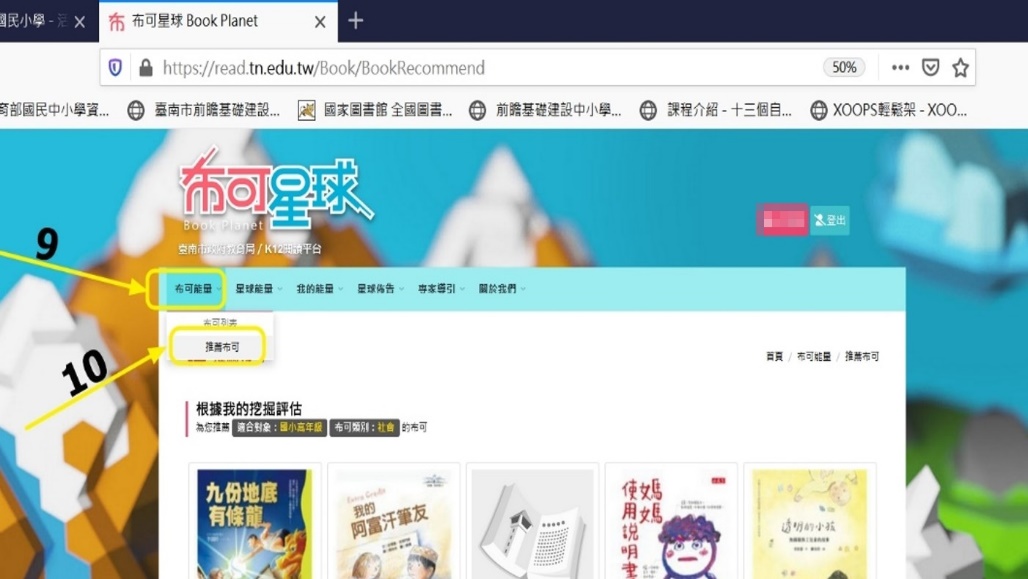 标
11.認真讀完書籍後，可以點選開始挖掘，題目共有十題，
      要答對八題才算成功哦！歡迎家人一起共讀！
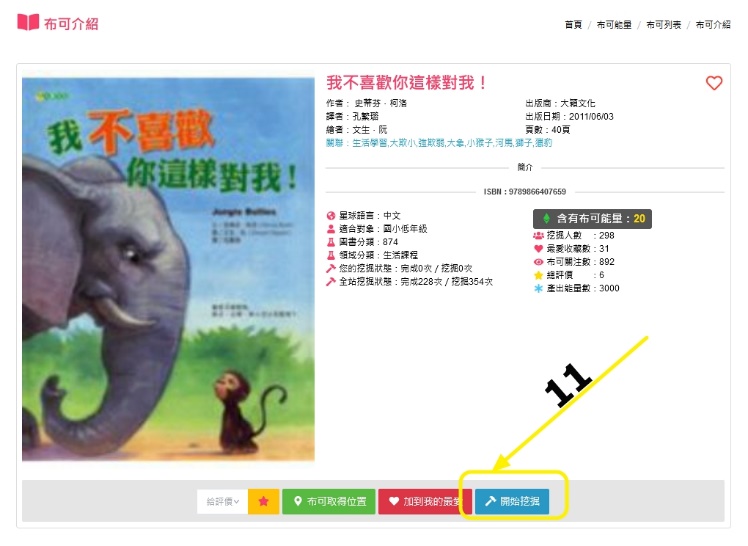 注意事項如下：
1.先要找到你要挖角的這本圖書名稱或ISBN碼
2.到學校圖書室或當地圖書館借閱此書
3.認真讀完書籍後回布可星球找到書籍開始挖掘
4.挖掘時，題目總共有十題，要答對八題才算挖掘成功
5.如果挖掘這本書沒有成功，必須要等待24小時後才能  
    再進行第二次挖掘
6.歡迎家長陪伴小朋友一起進行閱讀，有一天你的姓名
   也有可能出現在排行榜中哦！
7.網站上已經有的書籍，各校會在每年採購圖書時，進
   行採購，補充校內圖書室布可星球館藏！